Applications “Breakout Group”
Participants
Christos Faloutsos
Mario Nascimento (lead)
Alex Labrinidis (scribe)
Mohamed Sarwat
Cyrus Shahabi
Panos Ipeirotis
Cong Yu
Wang-Chien Lee
Jagan Sankaranarayanan.
Sameh Elnikety
Application Domains
Work better and live better (overarching theme)
Health
Security
Civil Services
Marketing
…
Specific Applications
Research Framework/Needs
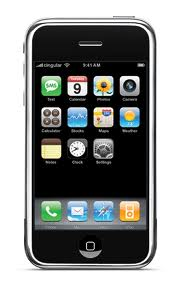 Data Stream Processing
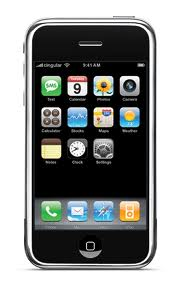 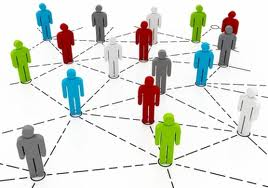 Spatio-Temporal Processing
Graph Analysis
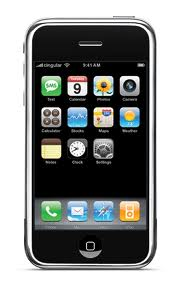 …